Гранти ЄС для індивідуальної академічної мобільності
Лекція 3
Презентація курсу  «Основи європейської проектної діяльності"
Грантова підтримка академічної мобільності
Нормативно-правова база по забезпеченню мобільності
Грантові програми ЄС для підтримки індивідуальної академічної мобільності 
Базові вимоги до аплікантів 
Типова структура аплікаційного пакету
Презентація курсу  
«Основи європейської проектної діяльності"
Академічна мобільність
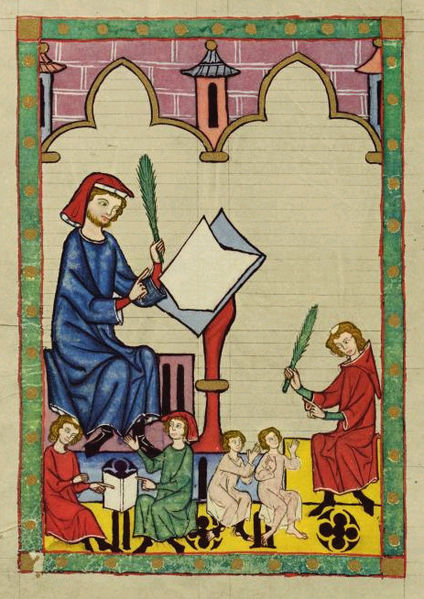 Академічна мобільність як елемент підготовки науковця
Сильні й слабкі сторони академічної мобільності 
Типи академічної мобільності 
Академічна мобільність для українських вчених
Презентація курсу 
 «Основи європейської проектної діяльності"
Академічна мобільність: нормативно-правова база
Закон України “Про вищу освіту”
Положення про порядок реалізації права на академічну мобільність (затверджене постановою КМУ від 12.08.15 №579)
Положення про умови матеріального забезпечення осіб, направленних за кордон на навчання та стажування (затверджене постановою КМУ від 4.03.1996 №287) 
Положення про підвищення кваліфікації та стажування педагогічних і науково-педагогічних працівників вищих навчальних закладів (затверджене наказом МОН від 24.01.13 №48) 
Внутрішні положення про порядок організації академічної мобільності, затверджені вишами
Презентація курсу 
 «Основи європейської проектної діяльності"
Презентація курсу 
 «Основи європейської проектної діяльності"
Презентація курсу 
 «Основи європейської проектної діяльності"
Стажування чи відрядження?
Презентація курсу 
 «Основи європейської проектної діяльності"
Презентація курсу 
 «Основи європейської проектної діяльності"
Програми Еразмус+ КА1
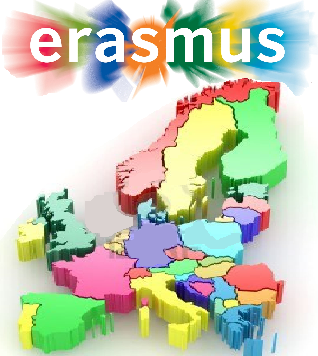 Академічна мобільність до партнерських університетів за двосторонніми угодами 
Усі рівні академічної мобільності 
Повна стипендія 
Конкурс двічі на рік
Оголошення на сайті МВ ЗНУ
Презентація курсу 
 «Основи європейської проектної діяльності"
Програми Еразмус+ KA1 у ЗНУ
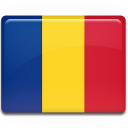 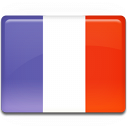 BABES-BOLYAI UNIVERSITY
UNIVERSITY OF FOGGIA
UNIVERSITY OF MAINE
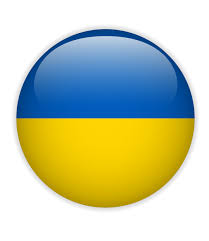 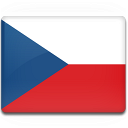 ZNU
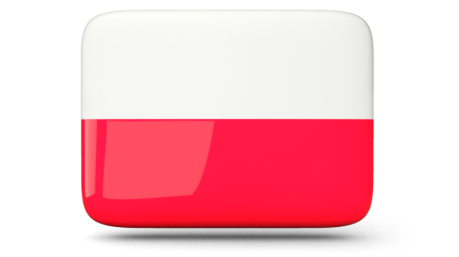 ACADEMY OF POMMERANIA
IN SLUPSK
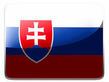 MASARYK UNIVERSITY
UNIVERSITY OF LJUBLJANA
Програми Німецької служби академічних обмінів (DAAD)
Проведення досліджень у одному з німецьких ВНЗ із подальшим захистом дисертації в Україні; 
Проведення досліджень без подальшого захисту; 
Термін – від 1 до 10 місяців
Повна стипендія 
Конкурс оголошується щороку з 1 вересня до 20 листопада 
Оголошення на сайті DAAD
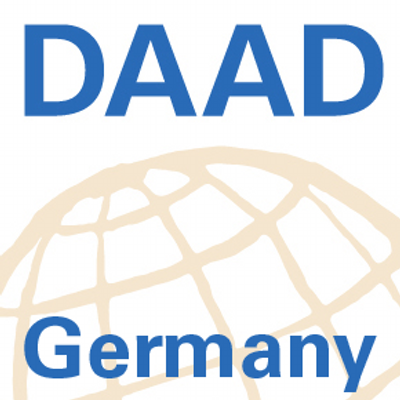 Презентація курсу 
 «Основи європейської проектної діяльності"
Програми Horison2020 Marie Curie
Довго- й короткострокові дослідницькі стажування в університетах та наукових центрах Європи
Спеціальні стипендії для науковців-початківців (R1) 
Повні або часткові стипендії залежно від умов конкретного конкурсу
Конкурси оголошуються протягом року на сайті програми
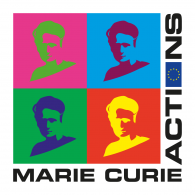 Презентація курсу 
 «Основи європейської проектної діяльності"
Базові вимоги до аплікантів:
Громадянство України
Документ про вищу освіту, виданий акредитованим навчальним закладом 
Поточний статус, що відповідає вимогам програми (студент, аспірант, НПП ВНЗ)
Володіння іноземною мовою на рівні B1 (природничі й точні науки), B2 (соціальні й гуманітарні науки)
Презентація курсу 
 «Основи європейської проектної діяльності"
Who’s Who?
Презентація курсу 
 «Основи європейської проектної діяльності"
Загальноєвропейські рекомендації з мовної освіти
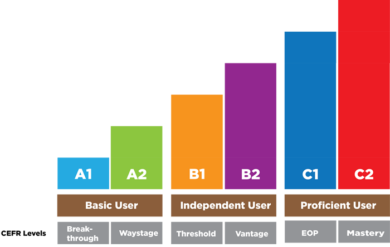 B – незалежний користувач
B1 – пороговий рівень
B2 – просунутий рівень
Презентація курсу 
 «Основи європейської проектної діяльності"
Маю рівень В2, якщо:
Розумію основні ідеї складних текстів на абстрактні і конкретні теми, в тому числі технічні теми, що стосуються моєї спеціалізації;
Розумію принаймні 60% неадаптованого аудіозапису іноземною мовою; 
Можу розмовляти доволі побіжно та жваво;
Вмію робити чіткі, детальні повідомлення по широкому колу питань; можу викласти власний погляд на основну проблему, показати переваги та недоліки різних варіантів.
Презентація курсу 
 «Основи європейської проектної діяльності"
Як визначити свій мовний рівень самостійно?
Тест UEfAP (Using English for Academic Purposes) - http://www.uefap.com/test/
Тест від British Council - http://learnenglish.britishcouncil.org/en/content
Тест DAF - http://deutschtraining.org/deutsch-test/
Тест DELF - http://www.bonjourdefrance.co.uk/learn-french-online/delf-preparation.html
Презентація курсу 
 «Основи європейської проектної діяльності"
Структура аплікаційного пакету
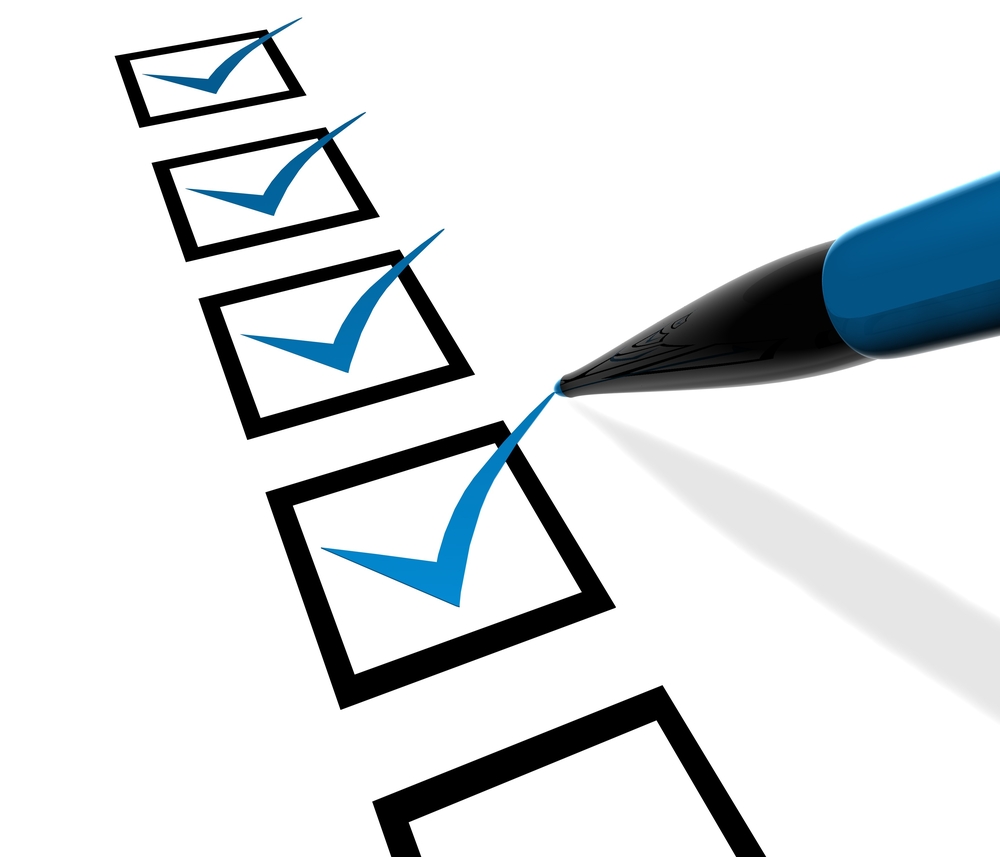 Копія закордонного паспорту 
Довідка з місця навчання/роботи 
Копія диплому про вищу освіту
Лист згоди від приймаючої сторони
Мовний сертифікат  
CV у форматі Europass 
Мотиваційний лист 
Mobility Activity Plan
Презентація курсу 
 «Основи європейської проектної діяльності"
Як отримати згоду приймаючої сторони?
Презентація курсу 
 «Основи європейської проектної діяльності"
Лист-запит: структура
Презентація курсу 
 «Основи європейської проектної діяльності"
CV у форматі Europass
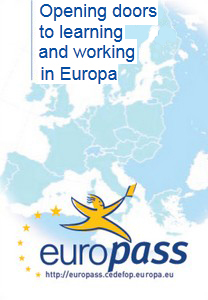 Особисті дані 
Досвід роботи
Наявна освіта 
Мовні компетенції 
Навички та вміння
Сертифікати й нагороди
Основні публікації
Презентація курсу 
 «Основи європейської проектної діяльності"
CV: принципи складання
Складається з урахуванням пріоритетів конкретної грантової програми 
Найбільш актуальна інформація – на початку
Лише ті кваліфікації, що мають документальне підтвердження 
Приклади навичок та вмінь 
Навички, сертифікати,  нагороди, публікації,  релевантні темі стажування 
Максимальний обсяг – 2 аркуші
Презентація курсу 
 «Основи європейської проектної діяльності"
Які навички та вміння потрібні науковцю?
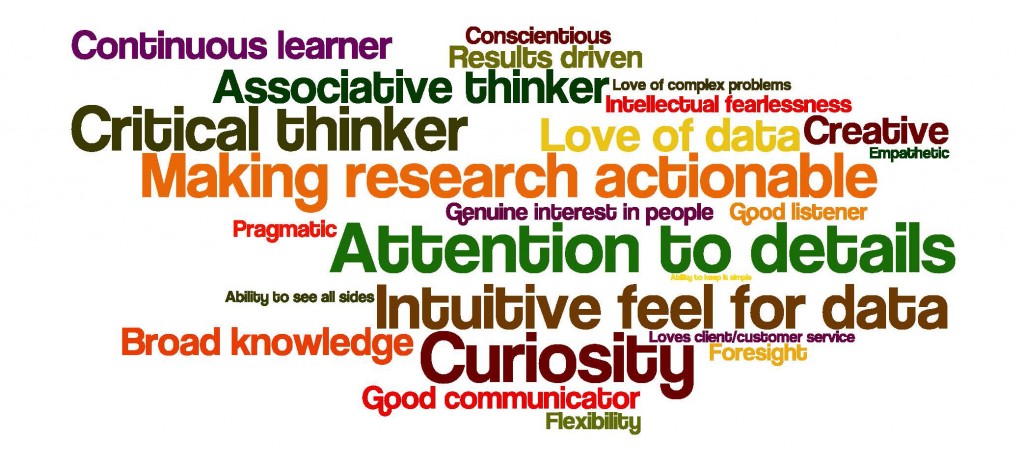 Презентація курсу 
 «Основи європейської проектної діяльності"
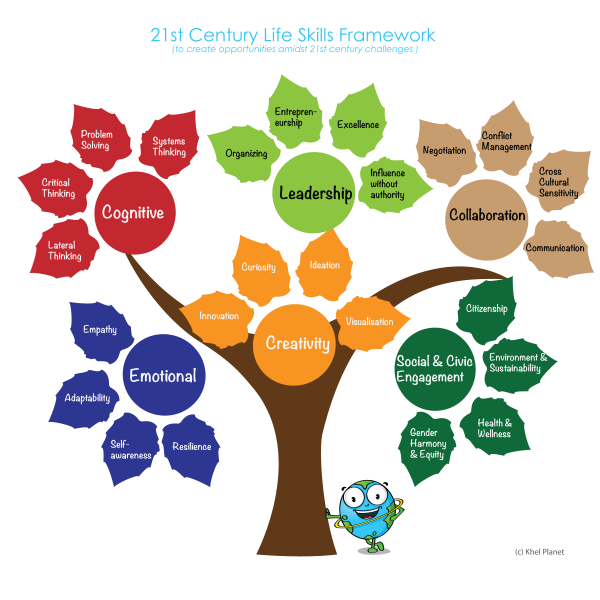 Презентація курсу 
 «Основи європейської проектної діяльності"
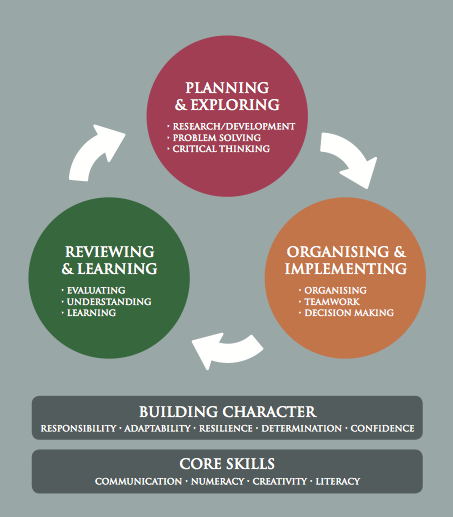 Sheffield Skills Framework
Базові навички: 
комунікація; 
математична грамотність; 
загальна грамотність; 
творче мислення 
Особистісні навички: 
відповідальність, 
адаптивність, 
стресоусталеність, 
цілеспрямованість, 
впевненість 
 Спеціальні навички:
освітні; 
дослідницькі; 
організаційні
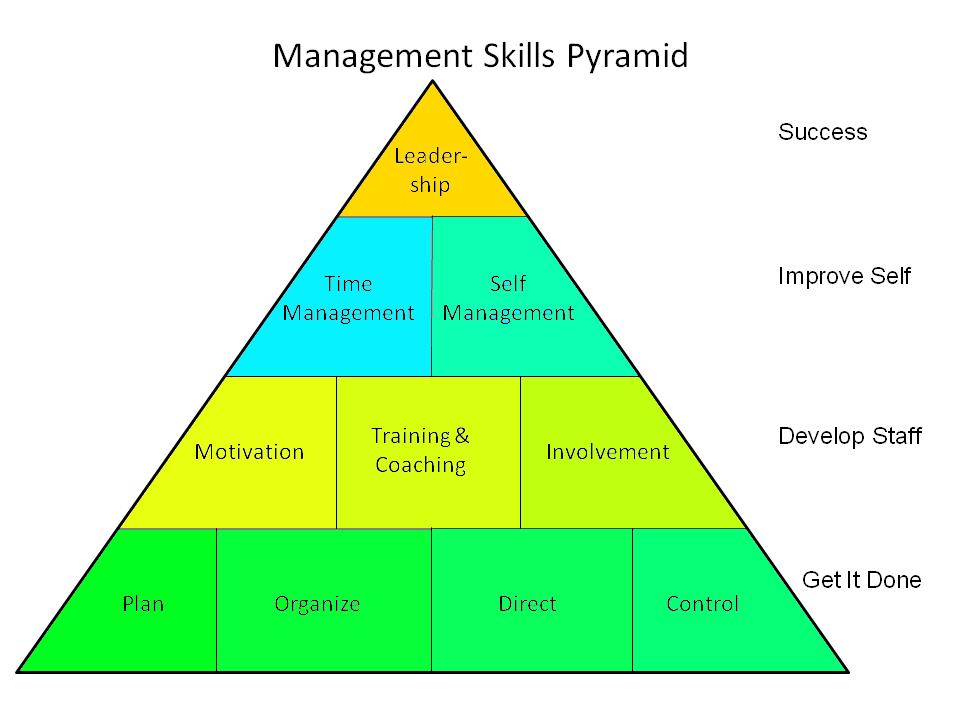 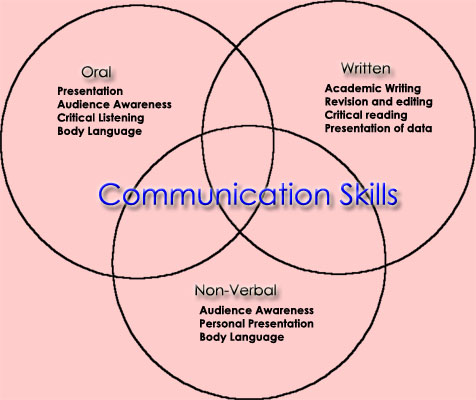 Презентація курсу 
 «Основи європейської проектної діяльності"
Мотиваційний лист: структура
Презентація курсу 
 «Основи європейської проектної діяльності"
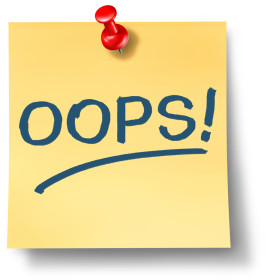 Мотиваційний лист: найчастіші помилки
Надто глобальна мета
Вказані завдання неможливо виконати у термін, передбачений стажуванням
Кваліфікація не відповідає темі стажування
Повністю ігнорується особистісний фактор: як саме стажування сприяє розвитку апліканта? 
Хаотична структура 
Замалий/завеликий обсяг
Презентація курсу 
 «Основи європейської проектної діяльності"
Завдання 1
Ви подаєте заявку на короткотермінове (1 місяць) стажування з метою роботи над першим розділом вашого дисертаційного дослідження;
Складіть: 
лист-запит 
CV у форматі Europass
мотиваційний лист  
Мови виконання: українська, англійська
Презентація курсу 
 «Основи європейської проектної діяльності"
Корисні посилання
Europass: http://europass.cedefop.europa.eu/documents/curriculum-vitae
Мотиваційні листи (шаблони та зразки): http://motivationalletter.com/
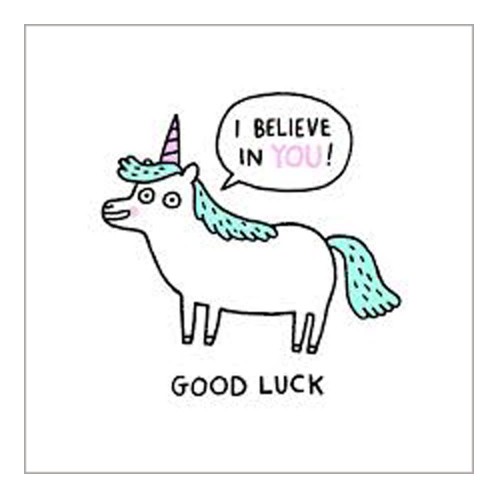 Презентація курсу 
 «Основи європейської проектної діяльності"